Diyala University /College of Engineering/Computer Engineering Department
Parallel Processing
1
Pipeline and Vector Processing
Based on M. Morris Mano “Computer System Architecture”--Assist. Lecturer Ahmed Salah Hameed
2
Parallel Processing
Parallel processing is a term used to denote a large class of techniques that are used to provide simultaneous data processing tasks for the purpose of  increasing the computational speed of a computer system.
concurrent data processing to achieve faster  execution.

The purpose:
Speed up the computer processing capability
Increase the throughput
      Throughput the amount of processing that can be accomplished during a given interval of time. 

The side effects
The amount of hardware increases
The cost of the system increases
3
Parallel processing / levels of complexity
At the lower level
Serial Shift register VS parallel load registers

At the higher level
Multiplicity of functional units that perform identical or different operations simultaneously.
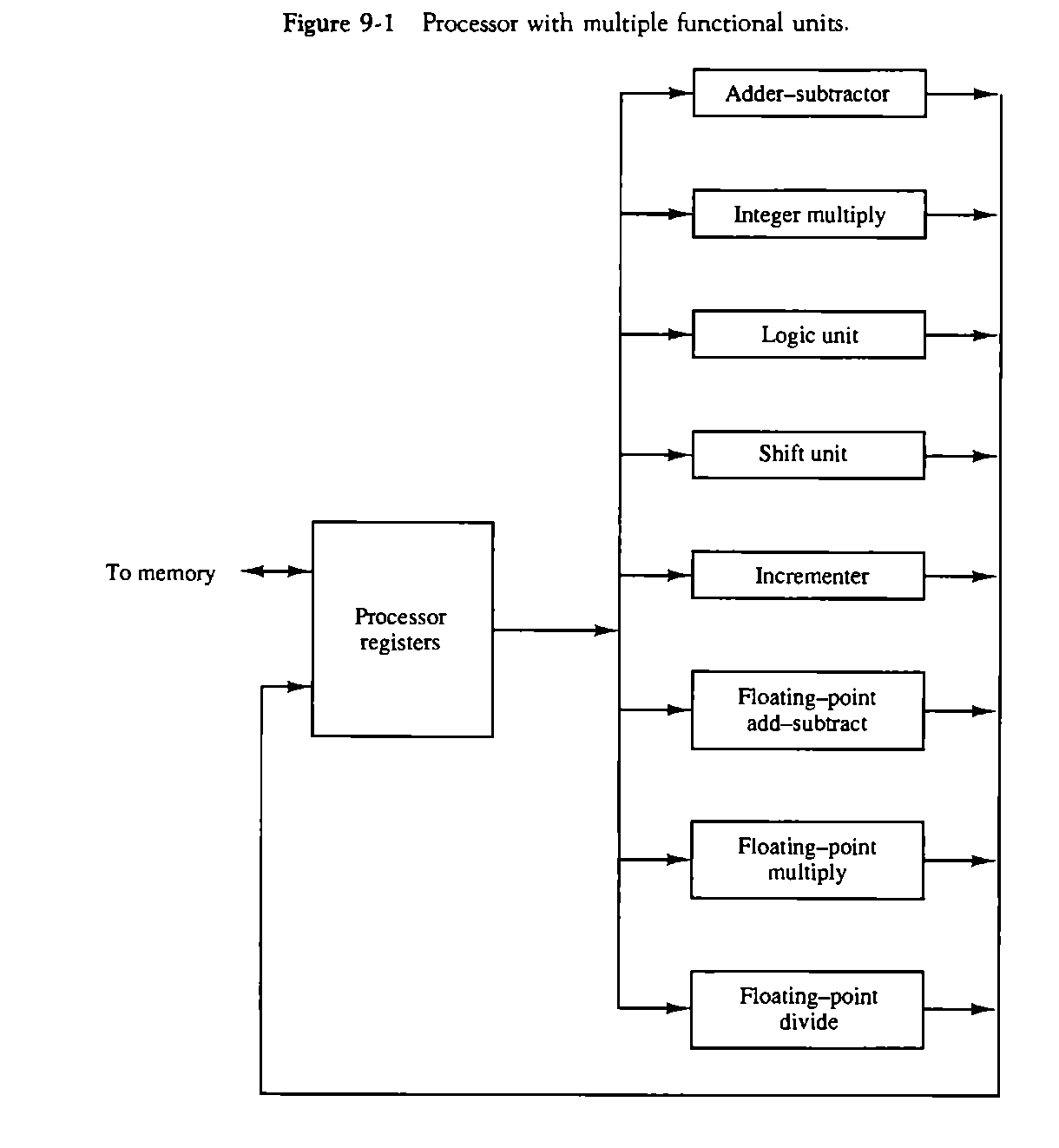 Based on M. Morris Mano “Computer System Architecture”--Assist. Lecturer Ahmed Salah Hameed
4
Parallel processing or parallel computers
It can be considered 
from the internal organization of the processors
from the interconnection structure between processors
or from the flow of information through the system.
Flynn's classification
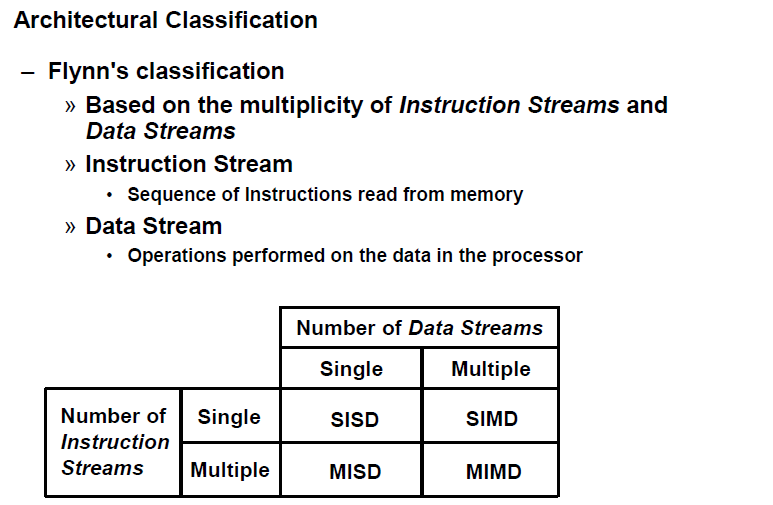 Based on M. Morris Mano “Computer System Architecture”--Assist. Lecturer Ahmed Salah Hameed
5
Flynn's classification
SISD



SIMD
Based on M. Morris Mano “Computer System Architecture”--Assist. Lecturer Ahmed Salah Hameed
6
Flynn's classification
3.  MISD




4.  MIMD
7
Main topics of the Chapter
Pipeline processing : Sec. 9-2
Arithmetic pipeline : Sec. 9-3
Instruction pipeline : Sec. 9-4

Vector processing : adder/multiplier pipeline , Sec. 9-6

Array processing : array processor , Sec. 9-7
Attached array processor : Fig. 9-14
SIMD array processor : Fig. 9-15
Based on M. Morris Mano “Computer System Architecture”--Assist. Lecturer Ahmed Salah Hameed
8
Flynn’s taxonomy classifies computing architectures
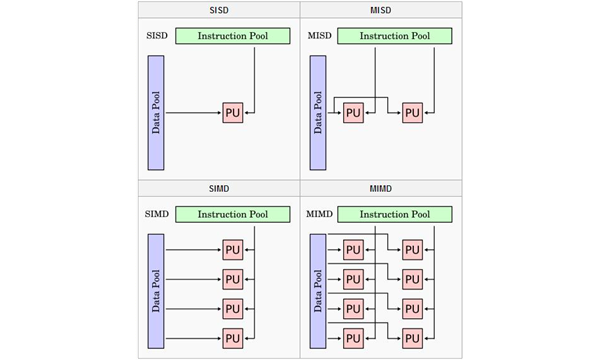 SISD COMPUTER SYSTEMS
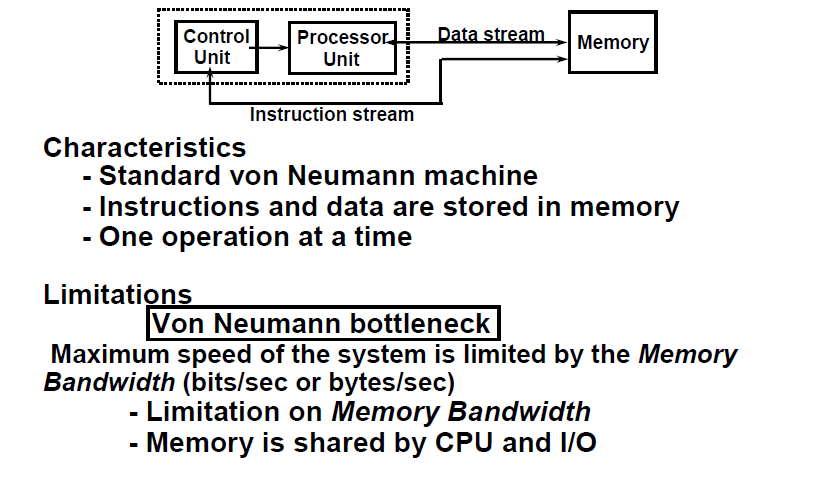 Von Neumann Architecture
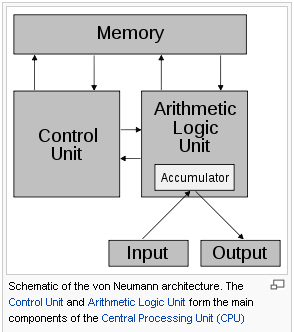 MISD COMPUTER SYSTEMS
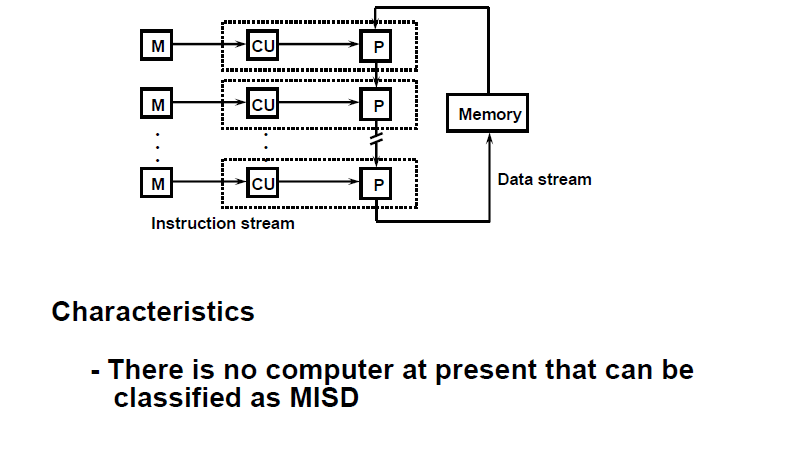 SIMD COMPUTER SYSTEMS
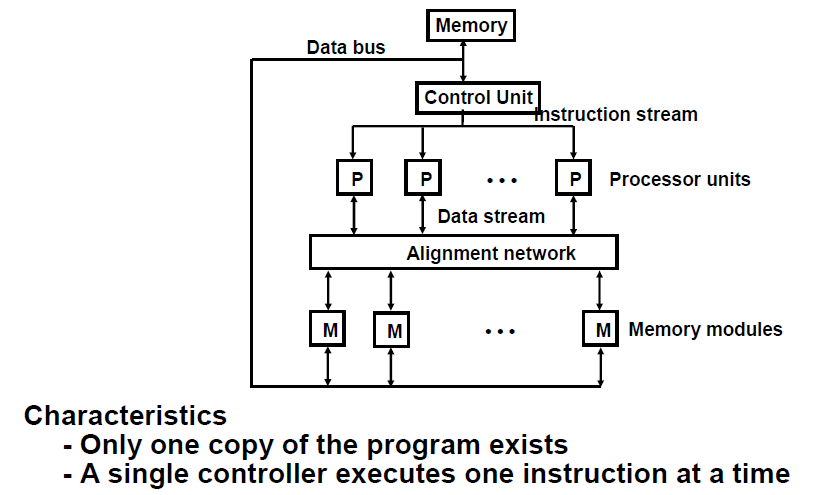 MIMD COMPUTER SYSTEMS
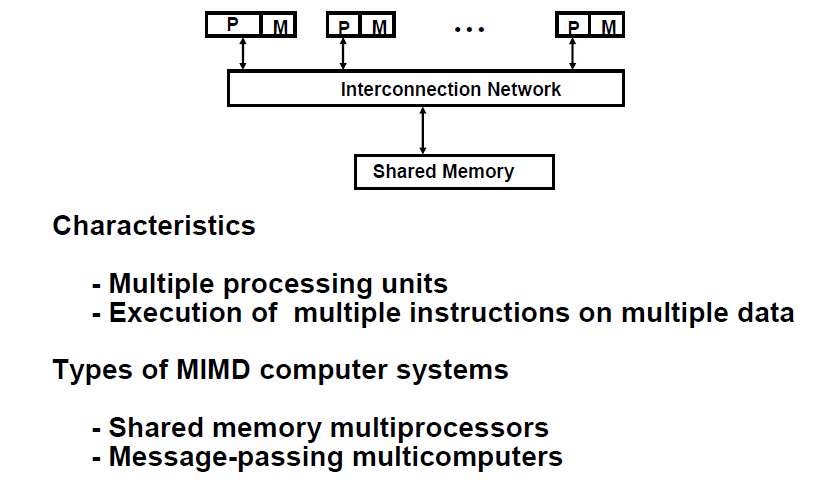 Pipelining
Pipelining is a technique of decomposing a sequential process into sub operations, with each sub process being executed in a special dedicated segment that operates concurrently with all other segments.

A pipeline can be visualized as a collection of processing segments through which binary information flows.

The name “pipeline” implies a flow of information analogous to an industrial assembly line.
Based on M. Morris Mano “Computer System Architecture”--Assist. Lecturer Ahmed Salah Hameed
15
Example of the Pipeline Organization
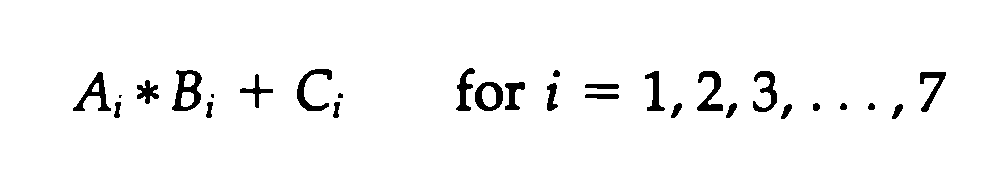 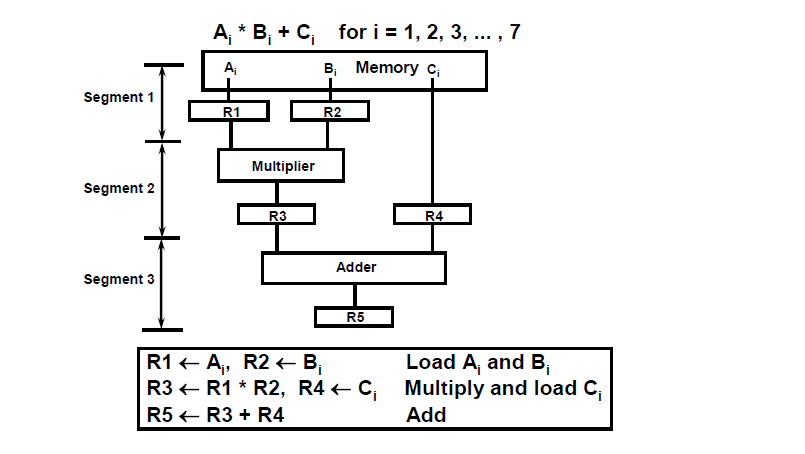 Based on M. Morris Mano “Computer System Architecture”--Assist. Lecturer Ahmed Salah Hameed
16
Example of the Pipeline Organization
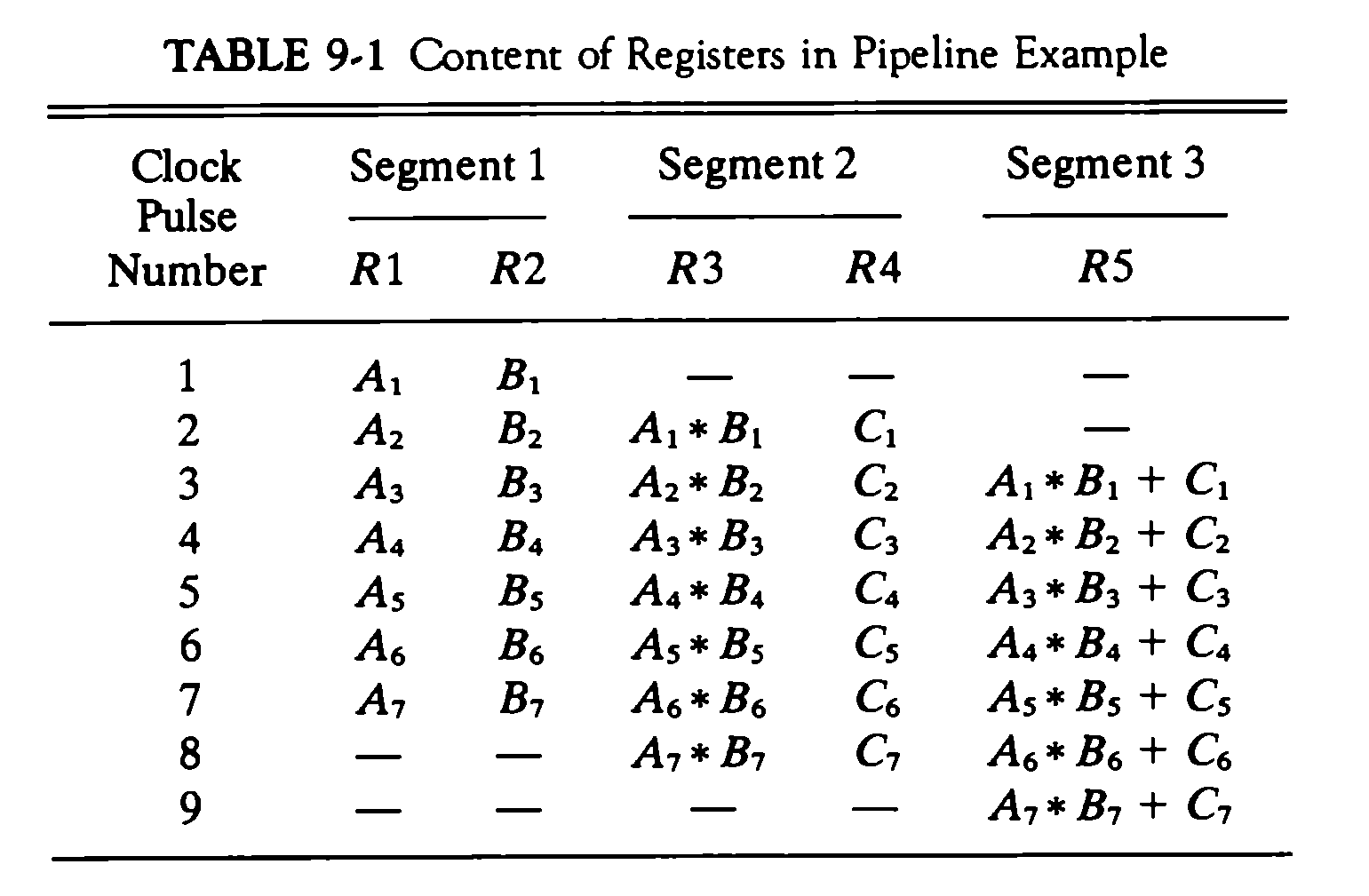 Based on M. Morris Mano “Computer System Architecture”--Assist. Lecturer Ahmed Salah Hameed
17